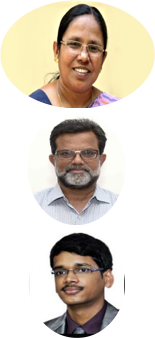 NIPAH..
A  story  from  Kerala
…..Team Kerala
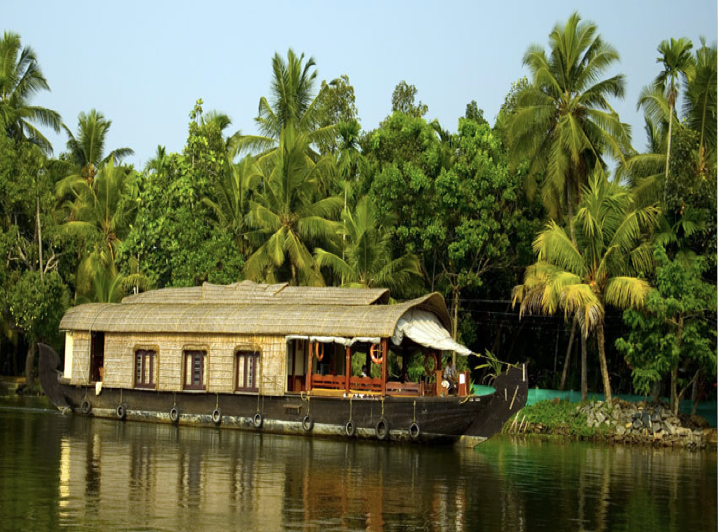 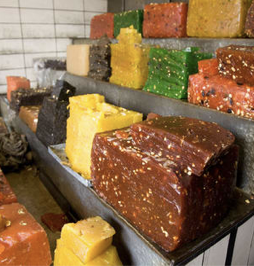 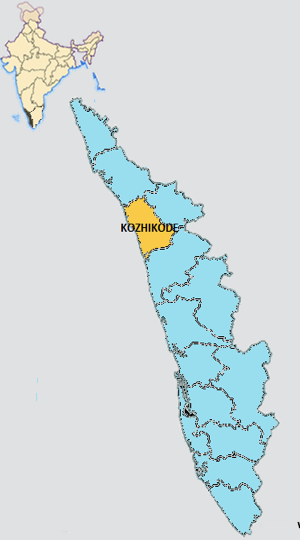 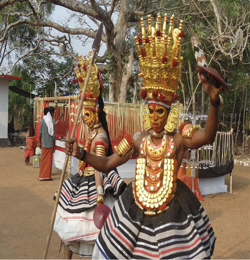 KOZHIKODE  DISTRICT
Population  
3,089,543
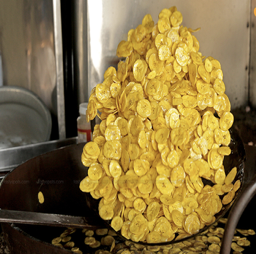 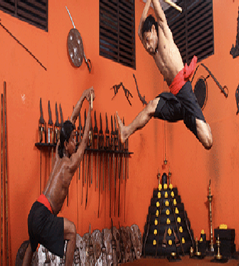 The alert : May 17th 2018
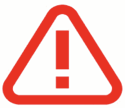 Two  sources
MLA 
Treating physician

District and State Health Authorities
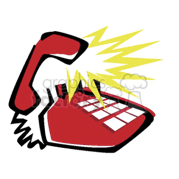 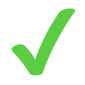 Verification
17 May 2018: District Medical Officer verified
                                 One world one health: Veterinary
                                                                                    Forest
                                                                                   Entomology
  
18 May 2018:    Laborotary confirms Nipah Virus
Confirmation
Public Health Response
immediate ,intermediate and extended
18 May 2018 – State and District public health services in action
Responsibilities assigned
Oversight committee formed
Monitoring and control measures 
Established  contact tracing 

19 May 2018 -9pm – Hon. Health Minister of Kerala reviews the          situation on site and address people through media
20 May 2018: 19:43 hrs
National Institute of Virology, Pune-reconfirms
                                                                       
               
 Official declaration
Nipah outbreak
Public Health Response immediate
Emergency operation Centre (EOC/ Control room) – NIPAH CELL 
Director of Health Services posted   as incident commander
Multidisciplinary approach – District administration
21 May 2018
Central team arrives to      
 support outbreak management
EOC (NIPAH Cell) Activities
Single window system
Infrastructure & Logistics management
Training of Health Care workers
Case definition & Management Protocols
Transportation and Funeral guidelines
Contact tracing & Home Quarantine
Call centre for public
Daily Activity review and Press release
Other important activities
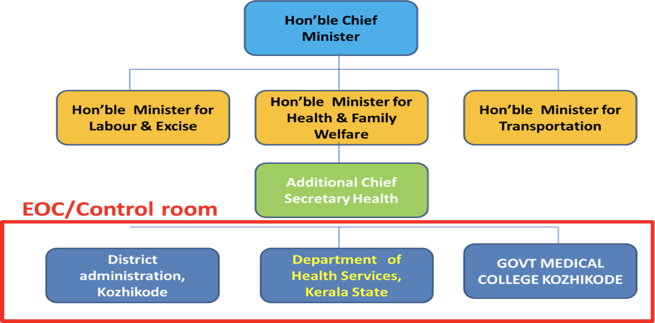 Mission Director
Infrastructure & Logistics management
Isolation facility in tertiary care hospital

Transformed a block with 100 rooms into isolation facility

Three floors to three levels
ISOLATION  FACILITY
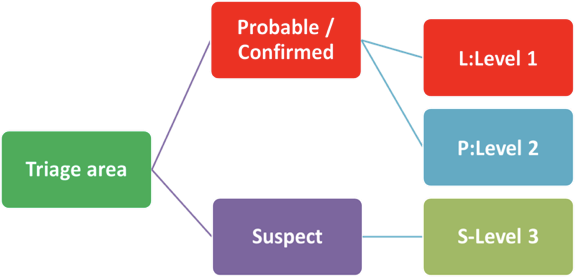 N95 masks , PPE s and other essential equipments made available through public and private sector participation.
LOGISTICS
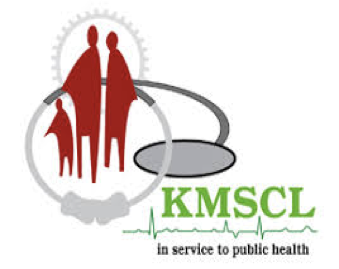 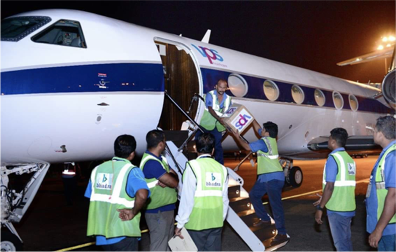 Enhanced laboratory 
supported surveillance
Established enhanced lab supported surveillance of
Acute Encephalitis cases
Severe Acute respiratory Infection (SARI)
Acute Respiratory Distress ARDS) cases
MCVR supports
Sample collection,packing and transportation guidelines finalised
Report within 24 hours
Drug management
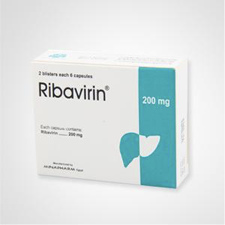 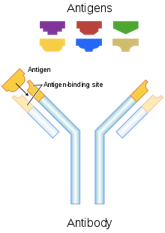 M 102.4
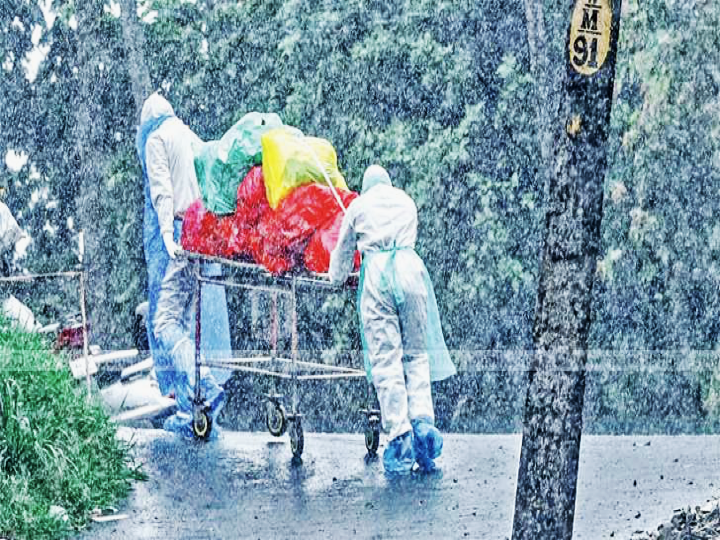 Waste 
Disposal
Trainings and 
sensitisations
Continuous process
All health staff in private and public system in the district
Professional organisations
Policy makers
Media persons
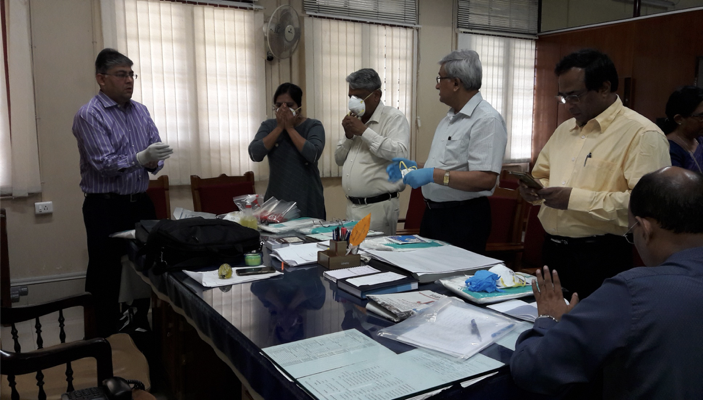 Training of Health Care workers
Case definition & 
Management Protocols
Ebola protocols

Modified

Finalised and circulated
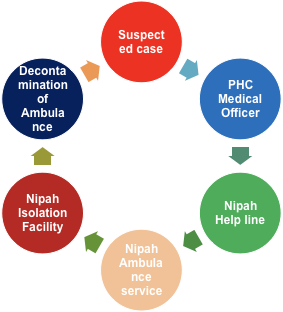 Transportation 
guidelines
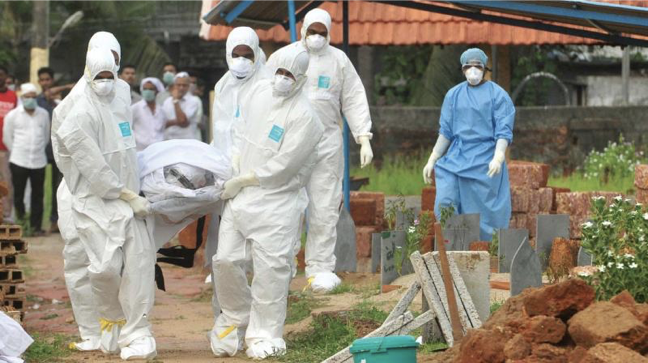 Funeral protocols
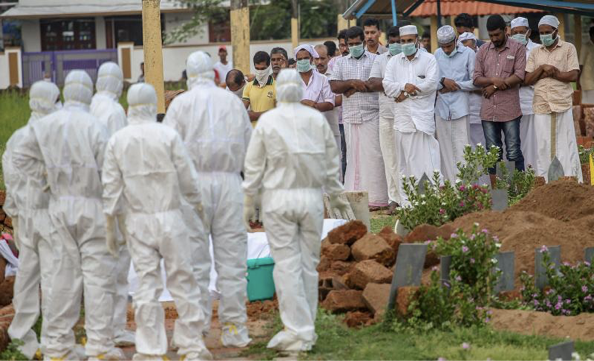 Safe Burial Practices 
Sensitive to cultural practices
Cremation (Burning)
Deep burial
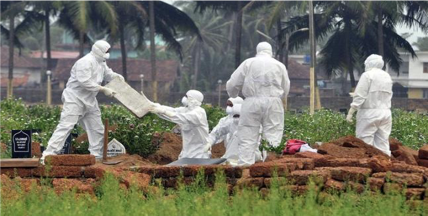 Contact tracing & Home Quarantine
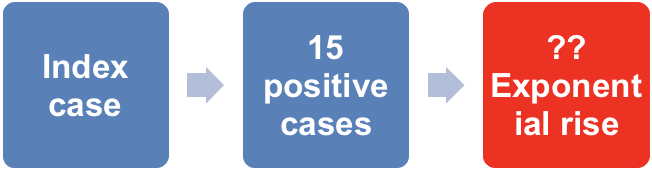 Enhanced contact tracing
Preparation of extended contact list

Asymptomatic contacts advised home quarantine for 21 days

Health status checked through daily phone calls / field staff

Call centre for public

Symptomatic contacts transferred to isolation facility
Number of contacts under surveillance
Type of contacts under surveillance
Daily Activity review and Press release
Risk communication activities-JIC
Chaired by Hon’ble Ministers / ACS/SMD/DHS / District Collector 
                                          -  Attended by State and Central team

Objective review- 12 parameters with predefined format.
Review of other major challenges faced and formulate action plans
Daily press briefing and bulletins-STARCC principle
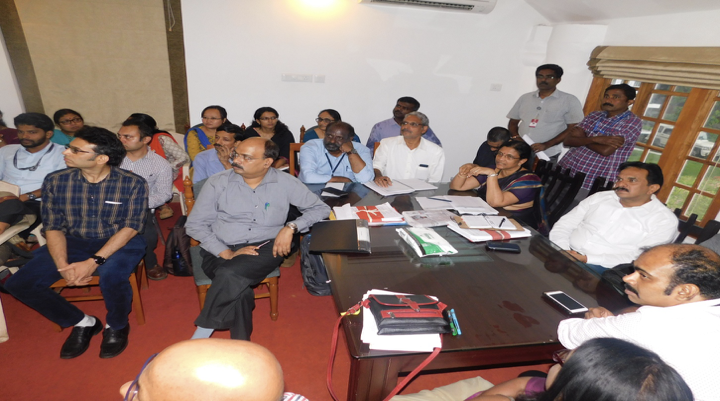 Daily review meeting
Social Media Management
Daily monitoring

Countering misinformation campaign

25 cases were registered and 10 persons arrested

Used to disseminate health department authorized IEC
Extended activities
Mental Health support

Public support system

Research activities
-  Sero surveillance
                     -  Case control
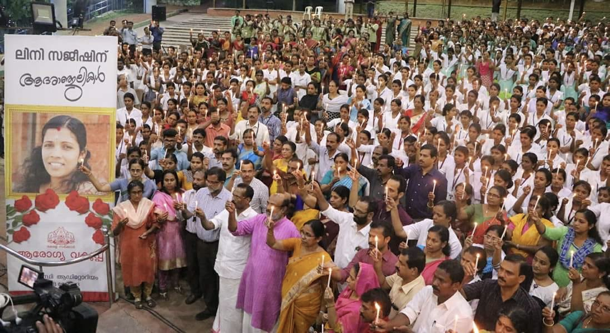 We lost our dear colleague to the deadly virus
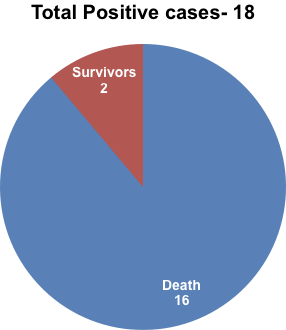 Total NIPAH cases
& their Outcome
Conclusion
Prompt public health action
Strong political and administrative commitment
Excellent team work by District administration & Health department
National level support
Private Participation 
Planning, Coordination and Action 
Continued follow up and vigilance
July 1 st 2018  End of Nipah Outbreak
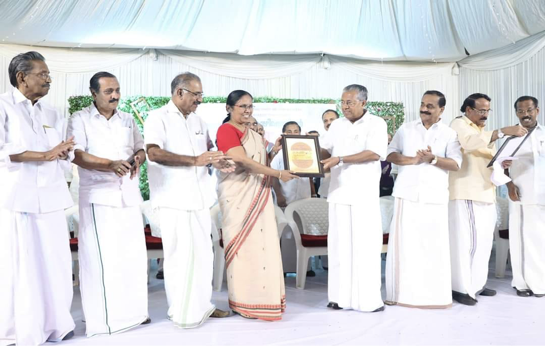 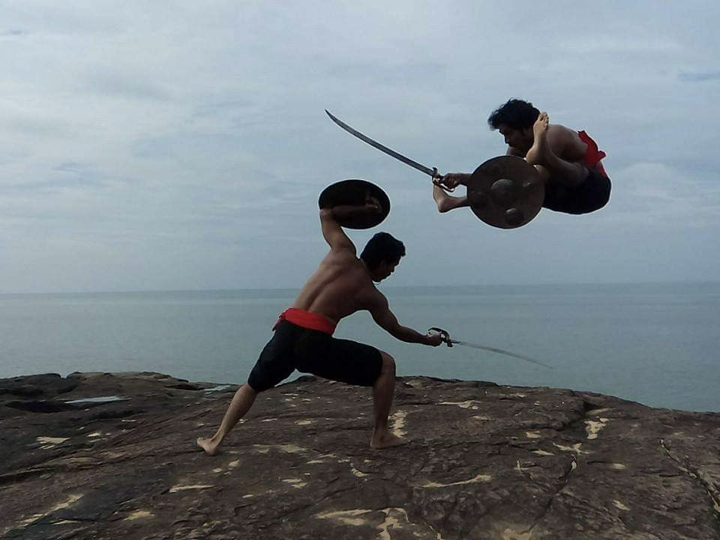 …Thank you